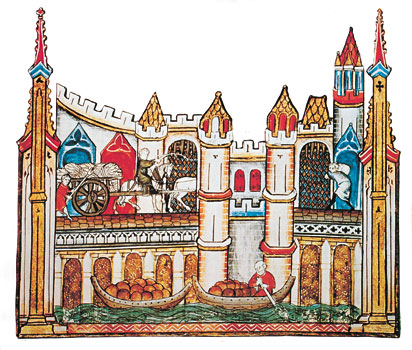 La rinascita delle città
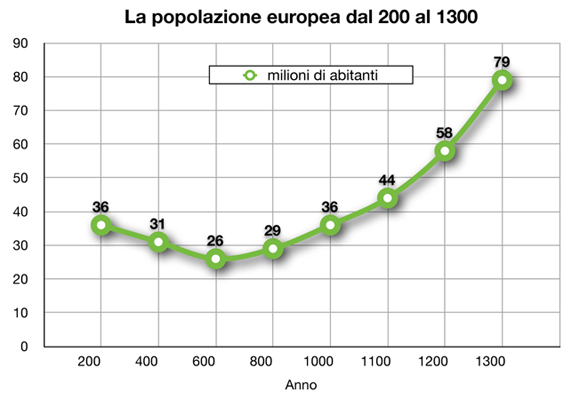 Il potere dei vescovi
A fine Novecento i signori affidano ai vescovi il governo delle città che già difendono
Ruolo di autorità locale (ufficiali regi) e di mediazione con il potere centrale
Città di nuova fondazione e ripopolamento:
Gli abitanti escono dalle mura e nascono i borghi
Pari poteri politici tra vescovi e feudatari ma le città hanno più risorse umane e culturali
Crescono i mercati urbani e le attività artigianali
Le repubbliche marinare
R.M. fenomeno 
tipico italiano ma
forti città portuali 
anche in Germania, sia
marine sia fluviali  

1015-16 Genova 
conquista Sardegna e Corsica
Amalfi traffica con il sud del Mediterraneo
1135 Pisa batte Amalfi
XIII sec. Venezia conquista costa balcanica e Peloponneso
1286 Genova batte Pisa nella battaglia della Meloria
Il nuovo governo cittadino
Il consiglio del vescovo:
Uomini di lettere
Giuristi
Uomini armati

Aristocratici in città originalità italiana: forte rapporto col territorio

I loro clienti formano l’esercito cittadino
I mercanti mutano stile di vita degli aristocratici: figli studiano o in armi

Entrano nel governo

Aristocratici investono  nei commerci

Città laboratorio di nuovi modelli di gestione